Lucas KayeEagle Scout ProjectBoy Scout Troop 76
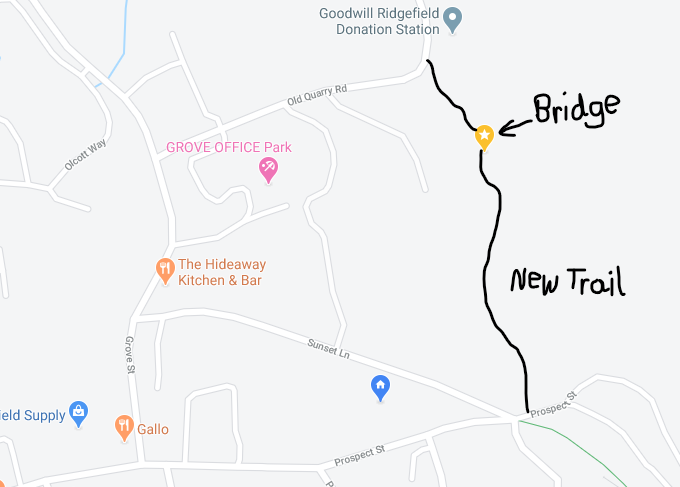 Location
New trail on former Schlumberger property
From the entrance on Prospect St, it is the 4th and last bridge project on the trail
Approximate location marked by star pin on map
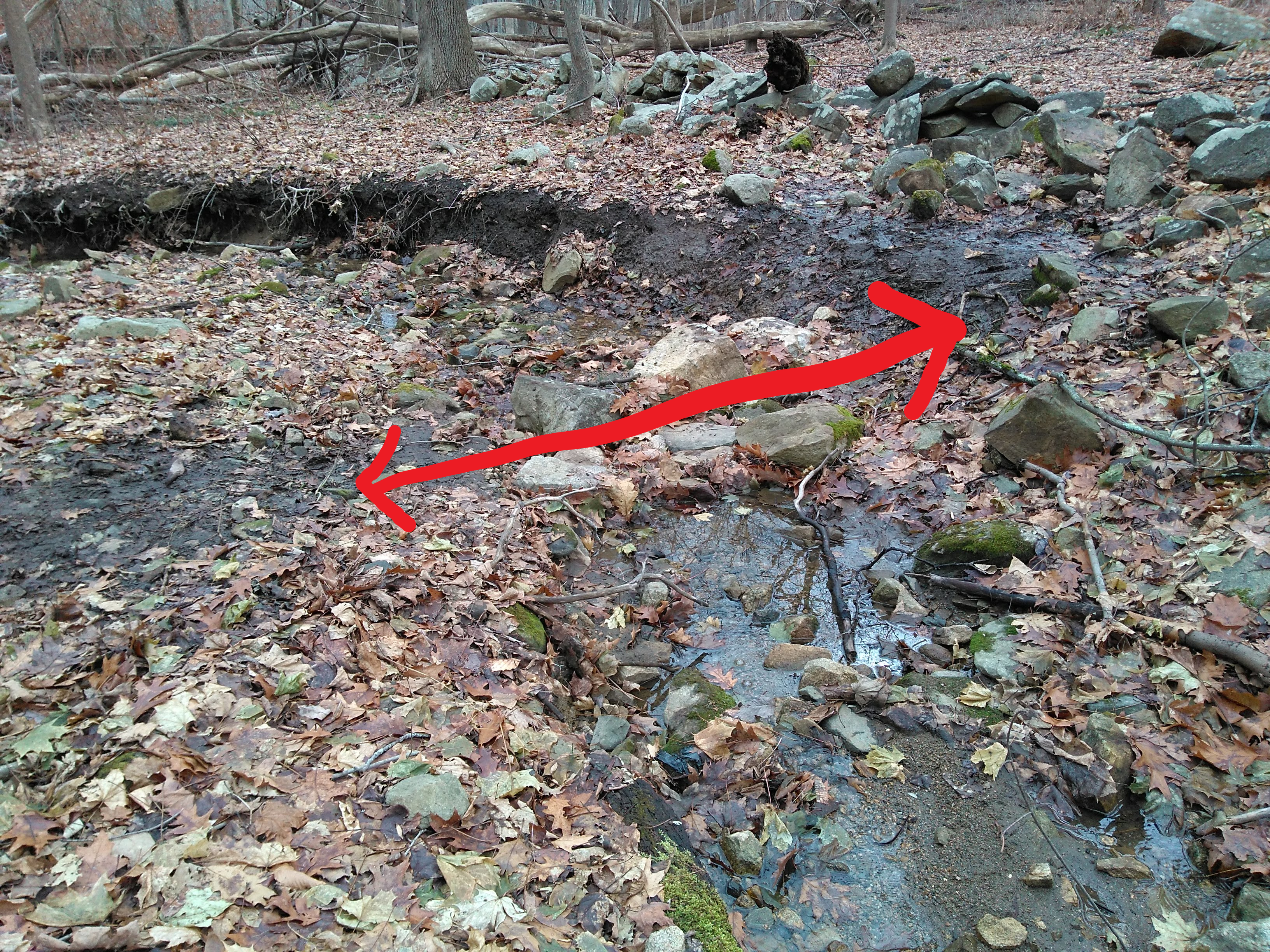 Wooden Footbridge Site

Bridge will be built over a stream
Arrow shows approximate length of bridge (14 ft)
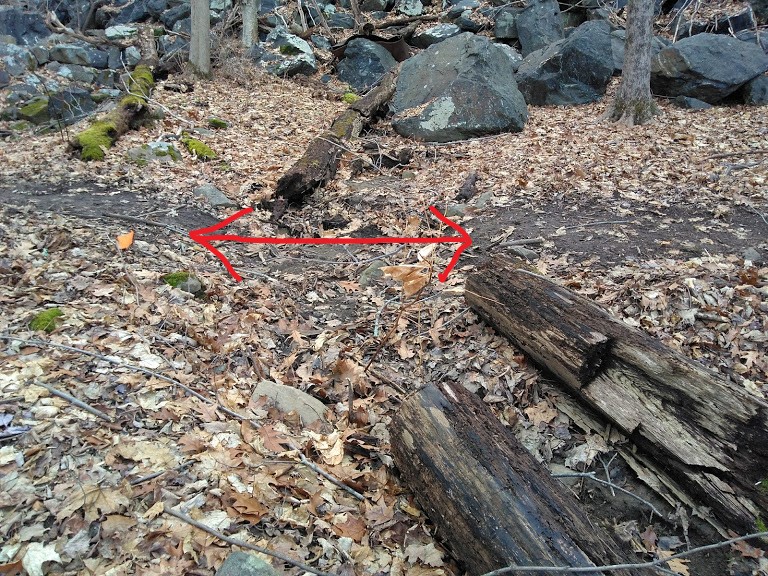 Rock Bridge Site

Small secondary bridge nearby made of rocks
Arrow shows approximate length of bridge (7 ft)
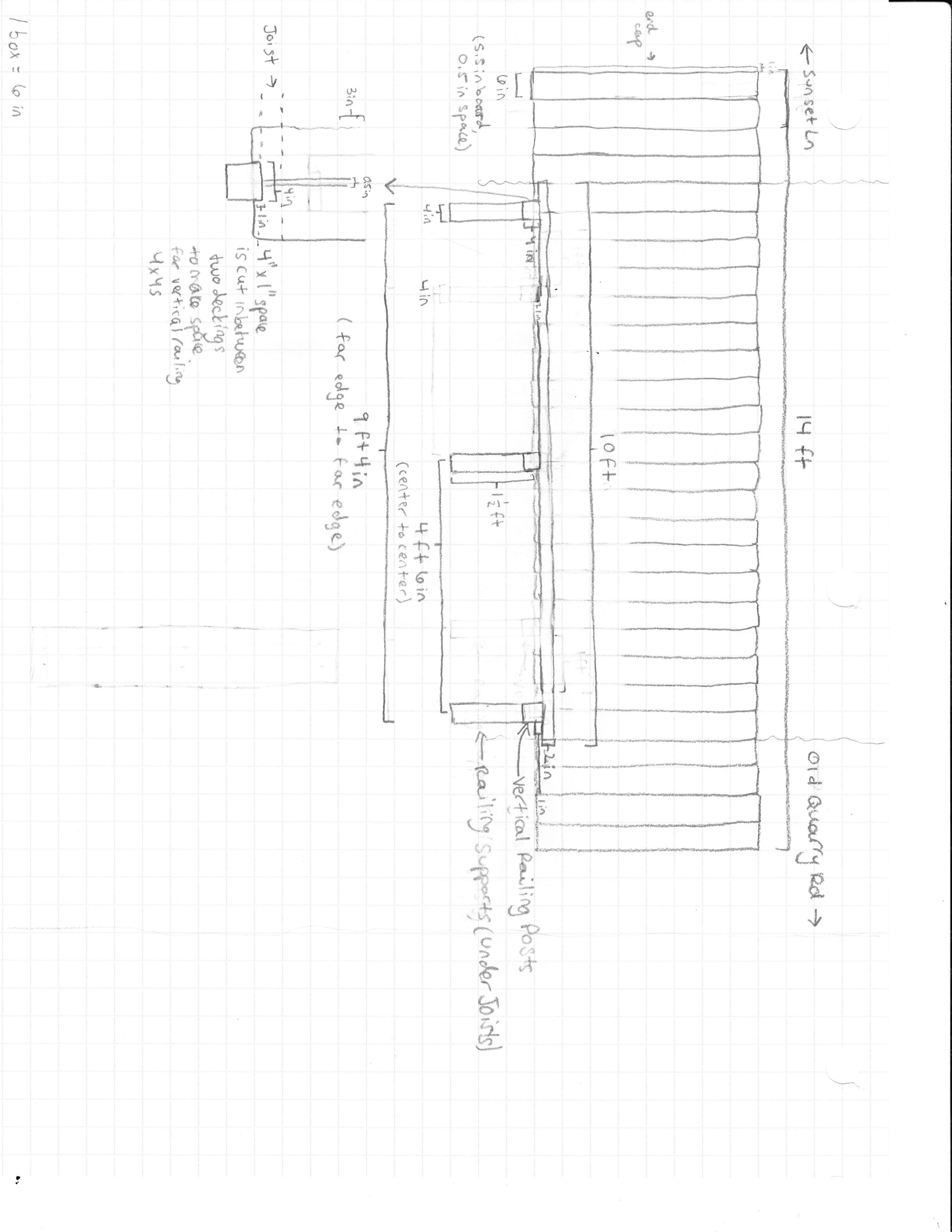 Wooden Bridge—Top View

Made of pressure treated lumber

Treads to increase traction
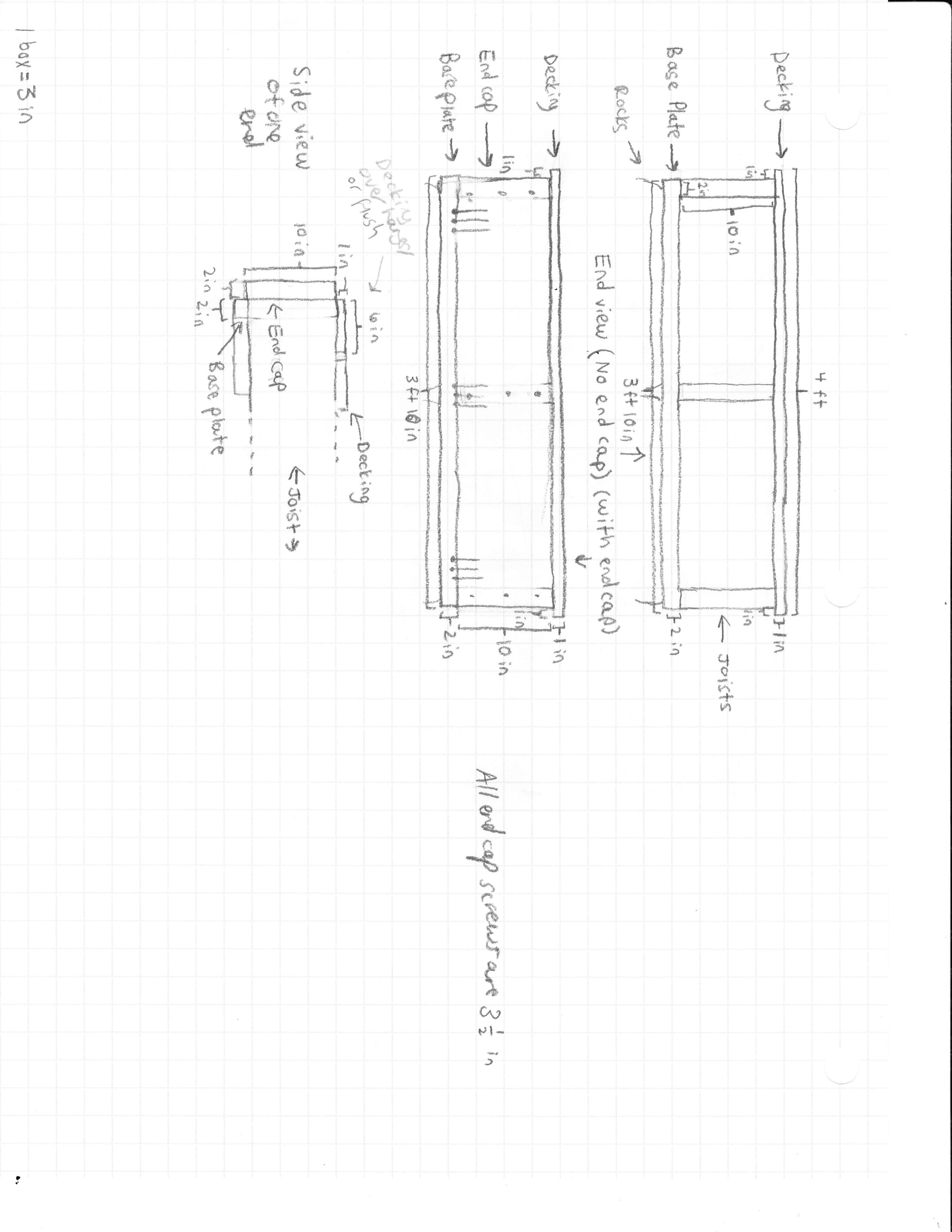 Wooden Bridge – End View
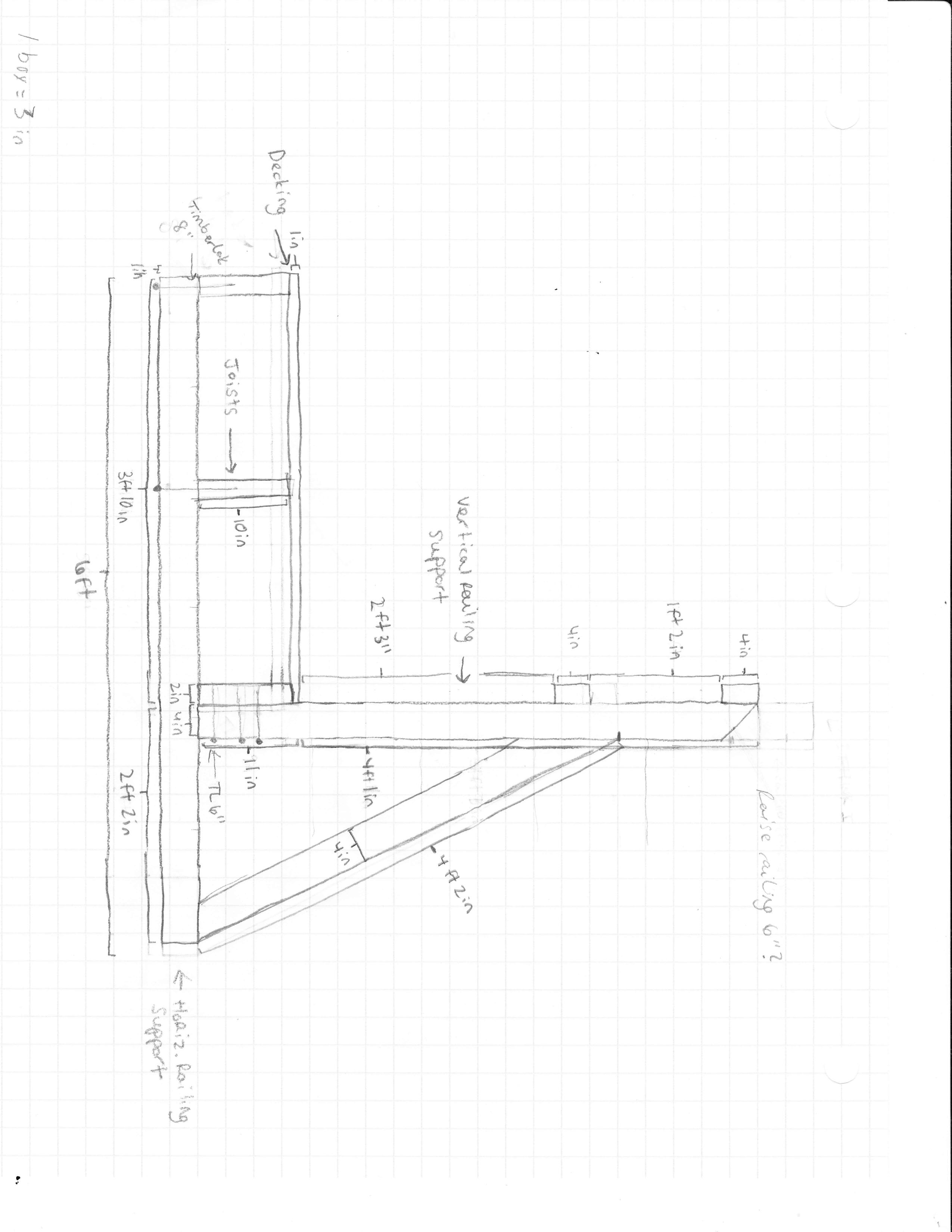 Wooden Bridge Railing – End View
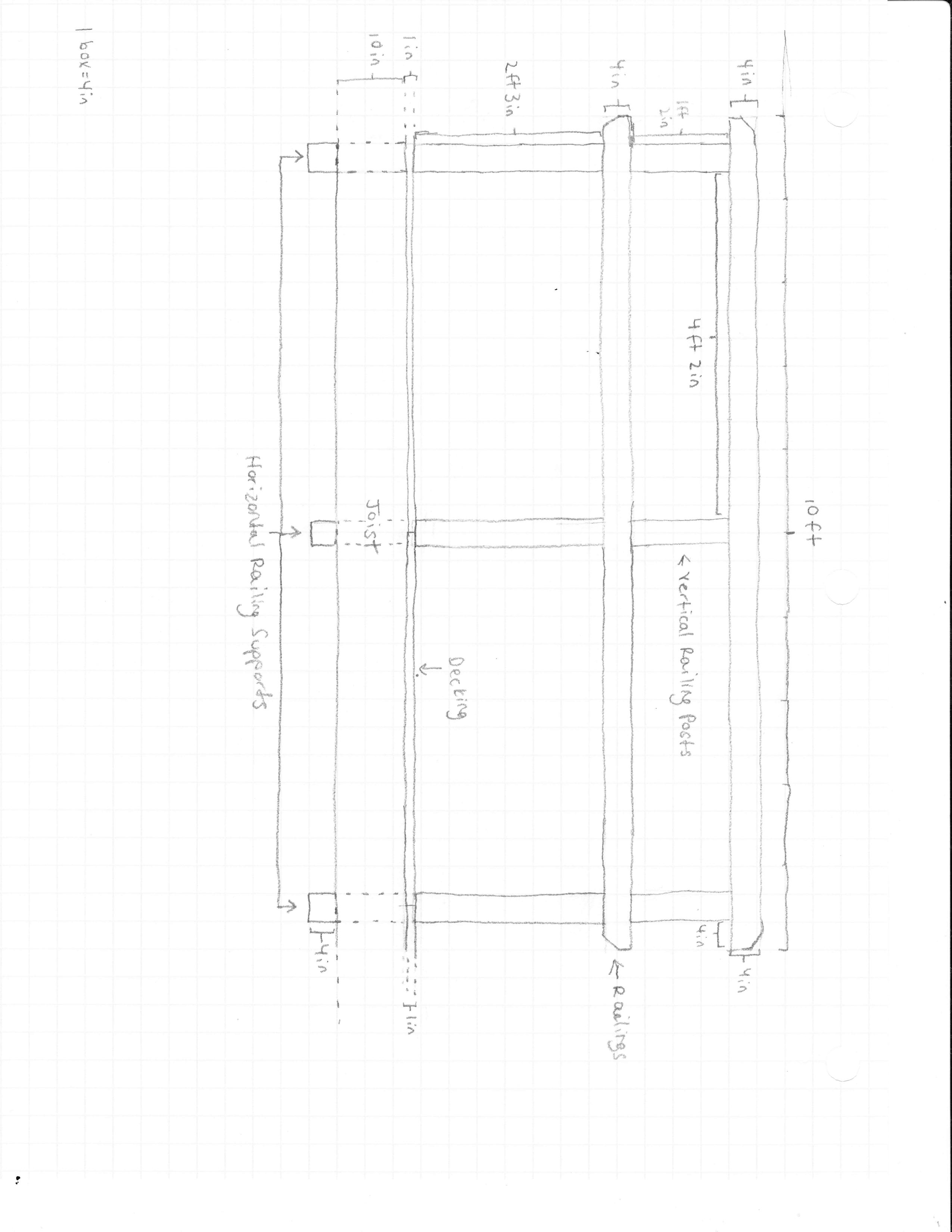 Wooden Bridge Railing – Side View
Cost of materials based on Ridgefield Supply estimate: $475.62

Time Frame for Construction: June or July